Planning Council and Recipient Roles and Responsibilities
Supplemental Orientation for New PC Members
1
[Speaker Notes: Most slides are from PPT for Module 2.2, Roles and Responsibilities]
Training Objectives
Following the training, participants will be able to:
List and describe legislative duties for which the Part A Planning Council (PC) has full responsibility
List and describe legislative duties for which the Part A recipient has full responsibility
List and describe shared responsibilities of the PC and recipient
Explain why PC members and recipient staff need  understand each other’s roles
2
[Speaker Notes: Sample]
Topics
Chief Elected Official (CEO) Roles
PC Roles and Responsibilities
Recipient Roles and Responsibilities
Boundaries and Conflict of Interest
3
[Speaker Notes: Sample
Add topics as needed]
Planning Council, Recipient, & CEO (Chief Elected Official)Roles & Responsibilities
4
*Sole responsibility of one entity
[Speaker Notes: Module 2.2 PPT, slide 9, with revised title]
Quick Activity: Review of the Matrix
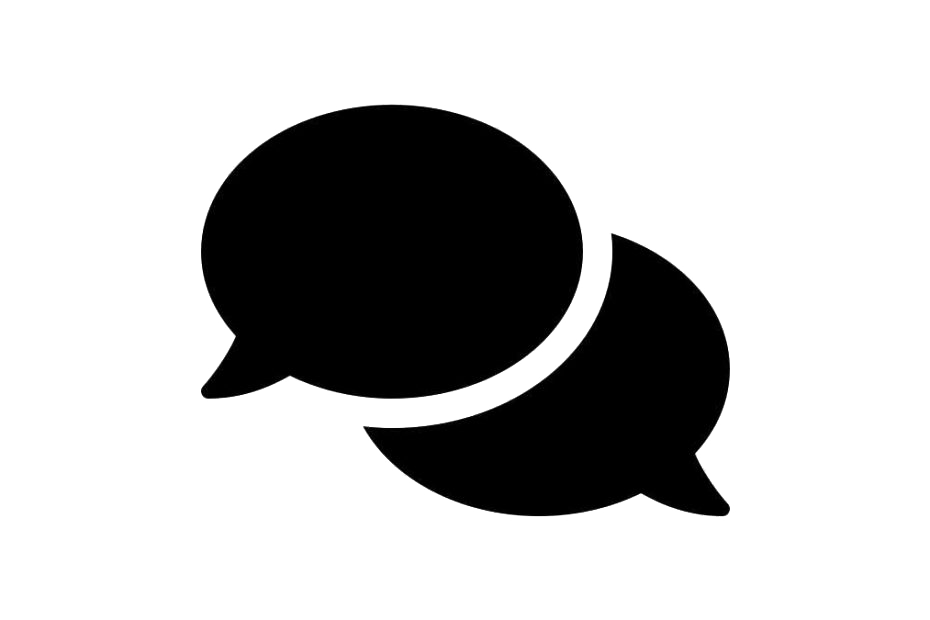 Looking at the matrix:
Which roles and responsibilities do you feel you understand best?
Which roles do you think are most complicated to carry out?
Which do you most need to know more about, in order to carry out your responsibilities as a PC member?
5
[Speaker Notes: New Quick Activity – a way to focus discussion on roles and responsibilities that members know less about]
Flow of RWHAP Part A Decision Making & Funds
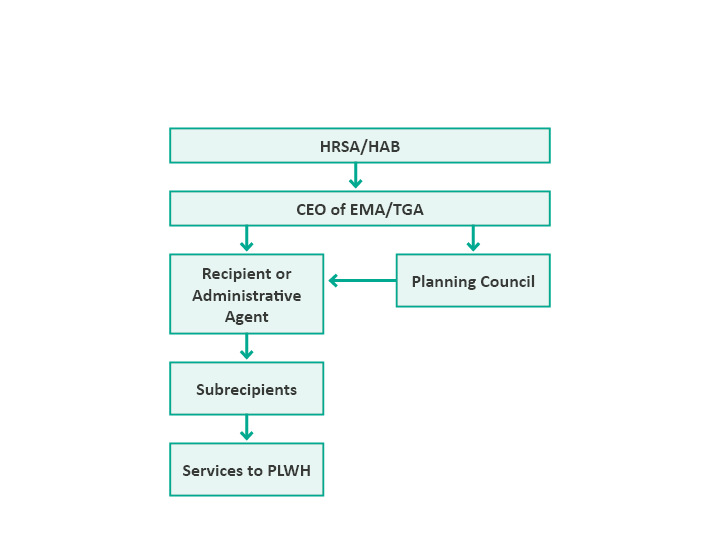 Planning council sets priorities, allocates resources, and gives directives to recipient on how best to meet these priorities
6
[Speaker Notes: Module 1 PPT, slide 41
If your jurisdiction uses an administrative agent, explain that concept – an entity that the recipient contracts with to carryout some of its administrative roles, such as contracting, monitoring, and/or clinical quality management]
Planning Council Formation and Membership
Chief Elected Official (CEO) establishes the PC
CEO appoints all members from applicants provided through the PC’s open nominations process
Membership must meet legislative requirements:
 Representation (legislatively required categories)
 33% unaffiliated consumers of Ryan White HIV/AIDS   Program(RWHAP) Part A services
 Reflectiveness of the epidemic in the EMA/TGA
Recipient not involved in membership selection
Bylaws may call for a recipient representative on the PC
PC may not be chaired solely by an employee of the recipient
7
[Speaker Notes: Combines information from several slides in Module 8.2 PowerPoint on Membership, including Slide 9]
Expectations: Needs Assessment
Determine what services are needed, what services are being provided, and what service gaps exist, overall and for particular populations, both in and out of care
Includes obtaining input from people living with HIV (PLWH) on service needs and gaps
8
[Speaker Notes: Module 2.2 PPT, slide 12]
Components of Needs Assessment
Epidemiological (epi) profile of HIV and AIDS cases and trends
Estimate & characteristics of PLWH with unmet need –PLWH who know their status but are not in care
Estimate & characteristics of individuals with HIV who are unaware of their status
Service needs & barriers for PLWH in and out of care
Existing system of care including a resource inventory and profile of provider capacity & capability 
Assessment of service needs, gaps, and disparities in access to services, based on all needs assessment data
9
[Speaker Notes: Module 2.2. PPT, slide 13]
Needs Assessment
PC has primary responsibility  and “ownership” – design, direct work or oversight of consultants or volunteers
Recipient provides support but not leadership – data, help in hiring a consultant if one is needed, staff assistance
Active community involvement needed – especially  consumers and providers
Need a multi-year plan for assessing needs of PLWH in and out of care
Presentation of findings in user-friendly formats as input to decision-making, especially priority setting and resource allocation
10
[Speaker Notes: Module 2.2. PPT, slide 14]
Quick Discussion : Needs Assessment
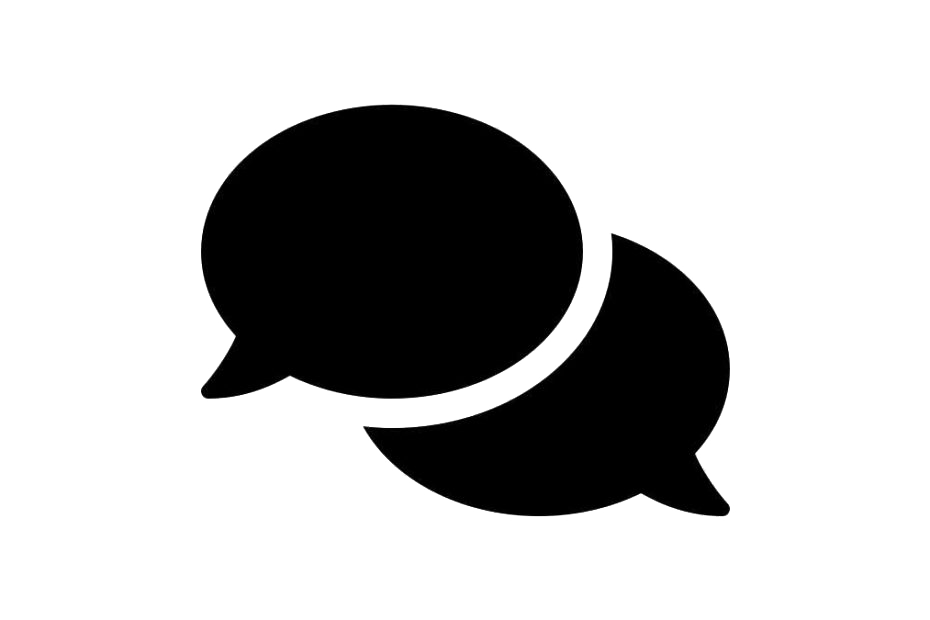 The TGA has done a lot of needs assessment activities, but not a comprehensive needs assessment, including all components. Several members of the Needs Assessment Committee want to do a comprehensive needs assessment in the next program year. Others say no, it is best to do it in a three-year cycle. 
   
Which is the better idea?  Why?
11
[Speaker Notes: Quick Activity: Compendium for Planning Council Support (PCS) Staff, Section 3a. PC Orientation PowerPoint, slide 61]
Integrated/Comprehensive Planning
Legislation requires Ryan White Part A and Part B programs to prepare comprehensive plans that set goals and objectives and guide the annual planning cycle
All RWHAP Parts expected to participate in the Statewide Coordinated Statement of Need (SCSN) process, which is led by Part B
Part A and Part B recipients prepared 5-year Health Resources and Services Administration/Centers for Disease Control and Prevention (HRSA/CDC) Integrated HIV Prevention and Care Plans based on a combined guidance from CDC and HRSA 
 Plans for 2017-2022 submitted in September 2016
12
[Speaker Notes: Module 2.2. PPT, slide 15]
Integrated/Comprehensive Planning (cont.)
Combined guidance designed to help reach the national goals to end the epidemic and improve performance along the HIV Care Continuum 
Programs expected to review plan progress regularly and refine objectives and strategies as needed 
Collaborative plan implementation and monitoring by prevention and care (and between Part A and Part B) encouraged
13
[Speaker Notes: Module 2.2 PPT, slide 16]
Priority Setting and Resource Allocation (PSRA)
Most important legislative responsibility—planning councils decide, planning bodies recommend:
Priority setting: determining what service categories are most important for PLWH in the EMA or TGA 
Resource allocation: specifying how much RWHAP Part A program funding should go to each prioritized service (best done in both dollars and percent of total funds) 
Directives to the recipient on how best to meet these priorities – e.g., what service models for what populations in what geographic areas
Reallocation of funds during the program year to ensure that all funds are expended on needed services
14
[Speaker Notes: Module 2.2 PPT, slide 17]
Priority Setting
Means determining what service categories are most important for PLWH in the EMA or TGA – unrelated to who provides the funding for these services
Recipient provides information – especially service utilization data – and offers advice 
Requires a sound, fair process to ensure that priorities are data-based and address the needs of diverse PLWH
All needed service categories should be prioritized even though some may not be funded, in case needs change or reallocation permits funds for a previously unfunded category during the program year
15
[Speaker Notes: Module 2.2 PPT, slide 18]
Directives
Guidance to recipient on how best to meet the priorities and other factors to consider in procurement of services
Often specify use of a particular service model,  address geographic access to services or require services appropriate for specific PLWH subpopulations 
Must not limit procurement by making only a few providers eligible
Recipient must follow PC directives in procurement and contracting (but cannot always guarantee full success)
16
[Speaker Notes: Module 2.2 PPT, slide 19]
Quick Scenario: Directives
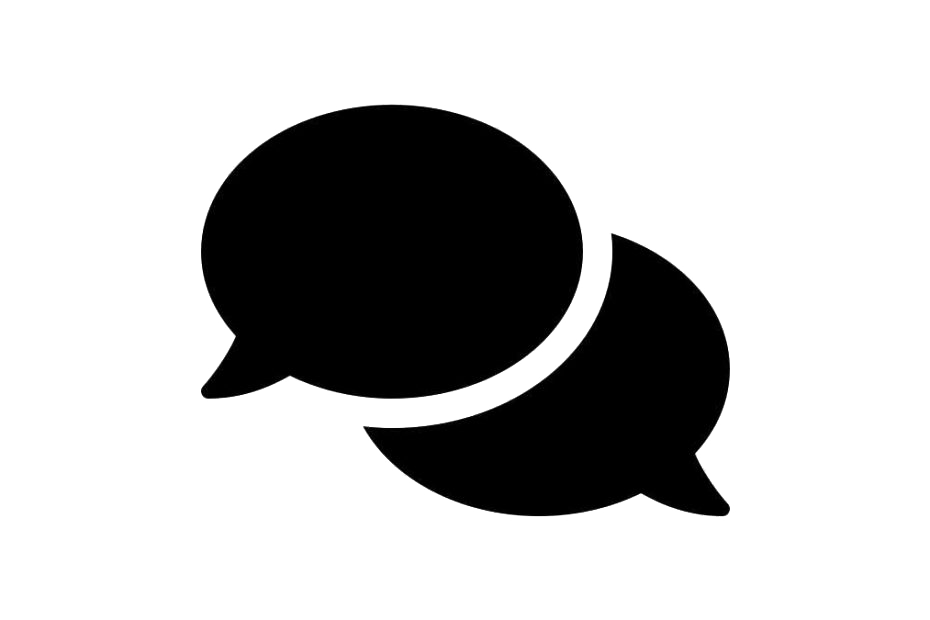 The PC is concerned about the lack of access to Ryan White-funded primary care in the evening and on weekends. So it develops a directive that says that primary care providers must be open at least six hours a month for evening or weekend care. 
Is this an appropriate directive? Why or why not?
17
[Speaker Notes: Quick Activity: PCS Compendium, Section 3a. PC Orientation PowerPoint, slide 53]
Examples of Directives
Funded outpatient ambulatory health services (OAHS) must offer services at least 1 evening a week or 1 weekend a month
Medical case management must be offered at a site in a particular geographic area (e.g., an outlying county)
At least one substance abuse treatment provider must offer services appropriate for pregnant women and mothers with young children
18
[Speaker Notes: Module 2.2 PPT, slide 20]
Resource Allocation
Resource allocation is a PC responsibility. The recipient provides data and advice, but has no decision-making role.
Process of deciding how much funding to allocate to each priority service category or sub-category
At least 75% of service dollars must go to core medical services (unless program has a waiver from HRSA/HAB)
Up to 25% of funds can be used for support services needed for achieving medical outcomes 
Need a fair, data-based process that manages conflict of interest
Consider other funding streams, cost per client, plans for bringing people into care  (some highly ranked service categories may receive little or no funding, if, for example covered by other funding streams)
19
[Speaker Notes: Module 2.2 PPT, slide 21]
Reallocation
Planning Council role: The PC must approve any reallocation of funds among service categories.
Recipient provides expenditure data by service category to PC, usually monthly
Some recipients do regular “sweeps” or request reallocation permission at set times each year
Rapid reallocations process needed to avoid unobligated (unused) funds and ensure available funds are used to address priority service needs
20
[Speaker Notes: Module 2.2 PPT, slide 22]
Quick Scenario: Resource Allocations
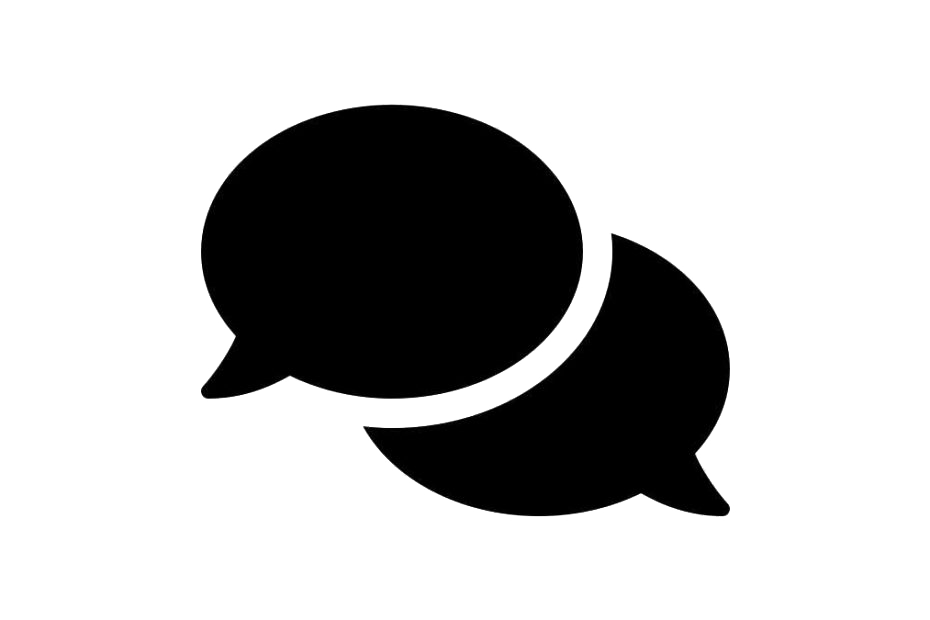 The PC is doing allocations. As the allocation for outpatient substance abuse treatment is being discussed, a funded substance abuse treatment provider makes a passionate plea for more funding for this service category. Members ask him questions. He answers the questions and asks several clients who are in the room to support his statements. But he doesn’t vote on the allocation because of his conflict of interest. 
Is this process appropriate? Why or why not?
21
[Speaker Notes: Quick Activity: PCS Compendium, Section 3a. PC Orientation PowerPoint, slide 69]
Coordination of Services
Shared responsibility of recipient and the PC:
Focus on ensuring that RWHAP Part A funds fill gaps, do not duplicate other services, and make RWHAP the payor of last resort
Involves coordination in planning, funding, and service delivery
PC reviews other funding streams as input to resource allocation
Recipient ensures that subrecipients have linkage agreements and use other funding where possible – for example, help clients apply for entitlements like Medicaid
22
[Speaker Notes: Module 2.2 PPT, slide 23; modified since RWHAP was written out on an earlier slide, so does not need to be written out here]
Procurement
Recipient role – no PC involvement. Procurement involves: 
Publicizing the availability of funds
Writing Requests for Proposals (RFPs)
Using a fair and impartial review process to choose subrecipients (service providers)
Contracting with providers – and requiring that they follow service standards and meet reporting and clinical quality management (CQM) requirements
Contract amounts and use of funds by service category must be consistent with PC allocations and directives.
23
[Speaker Notes: Module 2.2 PPT, slide 24]
Contract Monitoring
Recipient role – no PC involvement. 
Involves site visits and document review for monitoring of:
Program quality, compliance with requirements and level of services
Finances/fiscal management, including expenditure patterns and adherence to HRSA/HAB and local regulations in use of funds
Aggregate findings (by service category or across categories) are shared with the PC as input to decision making
24
[Speaker Notes: Module 2.2.PPT, slide 25]
Legislative Requirements to Prevent PC Conflict of Interest
The PC:
“May not be directly involved in the administration of a grant”
“May not designate (or otherwise be involved in the selection of) particular entities” as funded providers 
Individual members affiliated with an entity seeking funds:
may not “participate (directly or in an advisory capacity) in the process of selecting entities” for funding 
					[2009 Legislation, §2602(b)(5)]
25
[Speaker Notes: Module 2.2 PPT, slide 26]
Clinical Quality Management
Recipient responsibility – some PCs contribute.
Involves the coordination of activities aimed at improving service access, patient care, health outcomes, and patient satisfaction
Used to ensure that:
Services meet clinical guidelines and local service standards
Supportive services are linked to positive medical outcomes
Recipient monitors providers based on quality standards, and recommends improvements
PC establishes service standards used in CQM and uses findings by or across service categories in decision making
Sometimes consumers participate in CQM
26
[Speaker Notes: Module 2.2 PPT, slide 27]
Quick Scenario: Quality Management
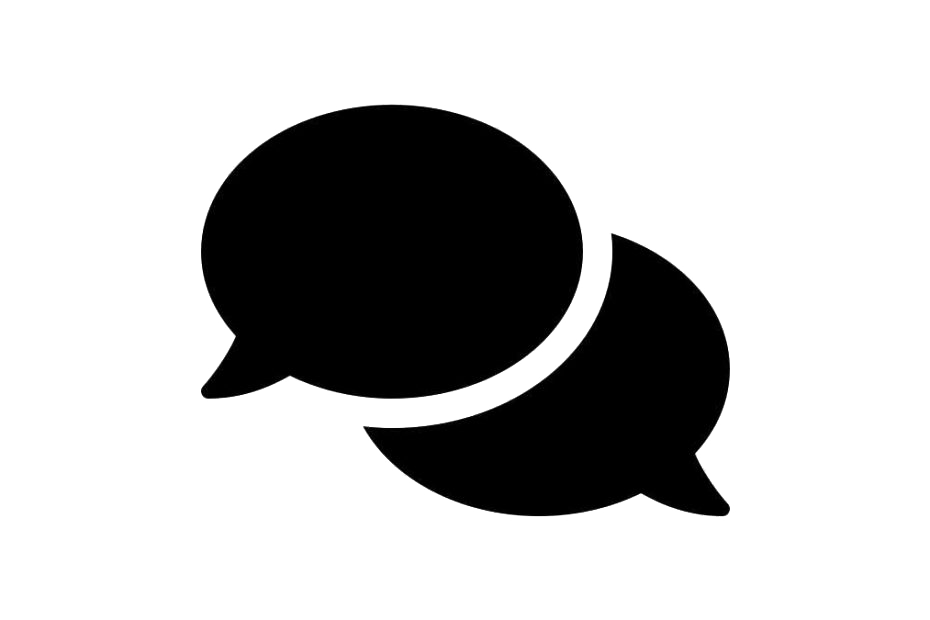 At its most recent Town Hall meeting to learn about service needs, the PC received a lot of complaints about long waiting times for primary care appointments. Two specific providers were mentioned. At the next Planning Council meeting, one member asks the recipient to “check this out when you do your QM and contract monitoring visits, and tell us what you find.” 
Is this appropriate? Why or why not?
27
[Speaker Notes: Quick Activity: PCS Compendium, Section 3a. PC Orientation PowerPoint, slide 63]
Cost-Effectiveness and Outcomes Evaluation
Recipient assesses performance, clinical outcomes, and cost effectiveness of services 
PC has the option of assessing the effectiveness of services offered – usually best done in coordination with recipient
Major focus on performance along the HIV care continuum 
Findings are used by recipient in selecting and monitoring providers
Findings are used by PC in priority setting, resource allocation, and improving service system
28
[Speaker Notes: Module 2.2 PPT, slide 28]
Assessment of the Efficiency of the Administrative Mechanism (AAM)
PC must “assess the efficiency of the administrative mechanism in rapidly allocating funds to the areas of greatest need within the eligible area” [2009 Legislation, §2602(b)(4)(E)]
Done annually 
Assesses recipient procurement, disbursement of funds, support for the PC’s planning process, and adherence to PC priorities and allocations
Written report goes to recipient, which indicates actions it will take to address any identified problem areas, and summarizes this in the annual application
29
[Speaker Notes: Module 2.2 PPT, slide 29]
Review Activity: Fill in the Matrix
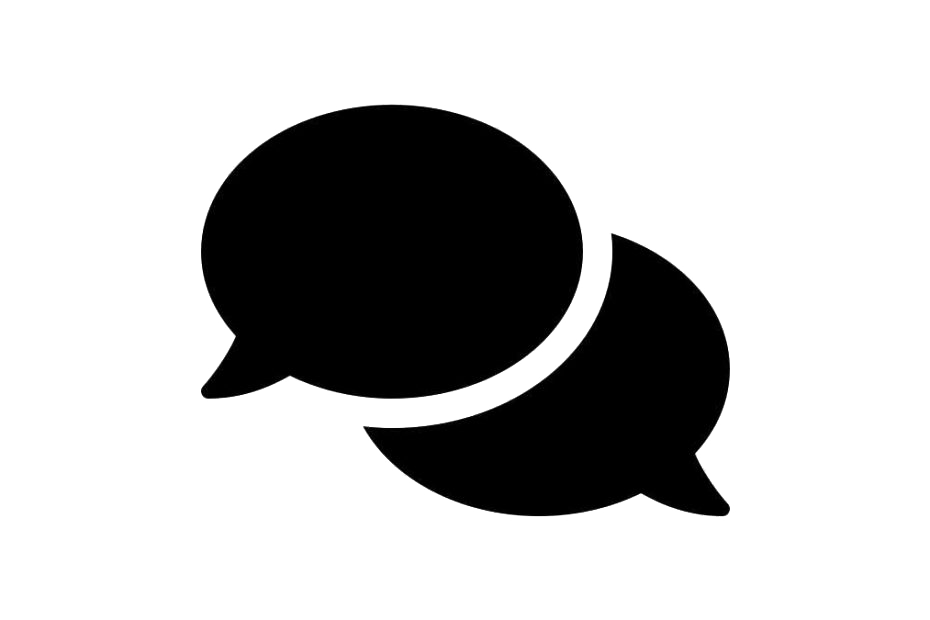 Using the blank Roles and Responsibilities Matrix provided:
Use checkmarks to indicate the duties of each entity
Indicate which roles are shared, and which are the responsibility of just one entity
Be prepared to discuss the Matrix
30
[Speaker Notes: Module 2.2 PPT, slide 41]
Planning Council, Recipient, & CEO Roles & Responsibilities*
31
Sum-Up
PC roles are determined by the legislation, with additional guidance from HRSA/HAB/DMHAP
PC has sole responsibility for priority setting and resource allocation and assessment of the administrative mechanism
Many tasks are shared with the recipient
Legislation forbids PC involvement in activities related to procurement and contract administration/monitoring
Programs and clients benefit when PC and recipient work together as partners
32
[Speaker Notes: Modified from Module 2.2, Slide 36]